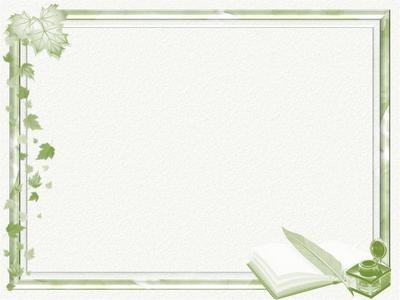 Использование фольклора в развитии
речи детей раннего возраста
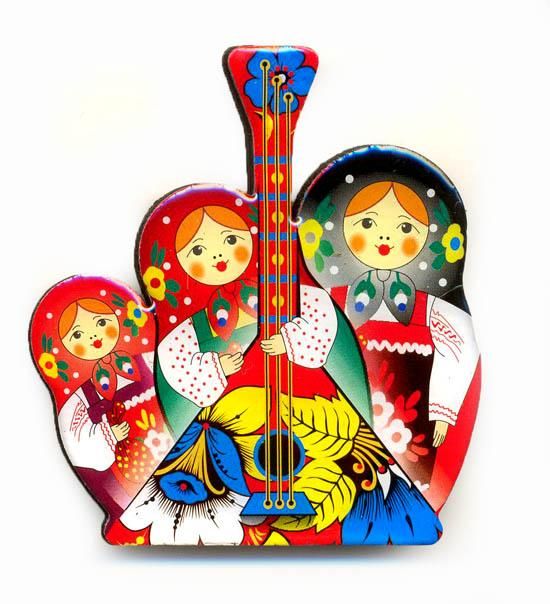 Воспитатели : Ситникова Н.В.
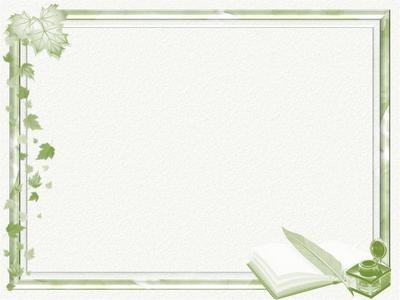 Фольклор одно из действенных и ярких средств воспитания  детей , таящий огромные дидактические возможности
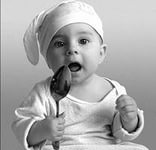 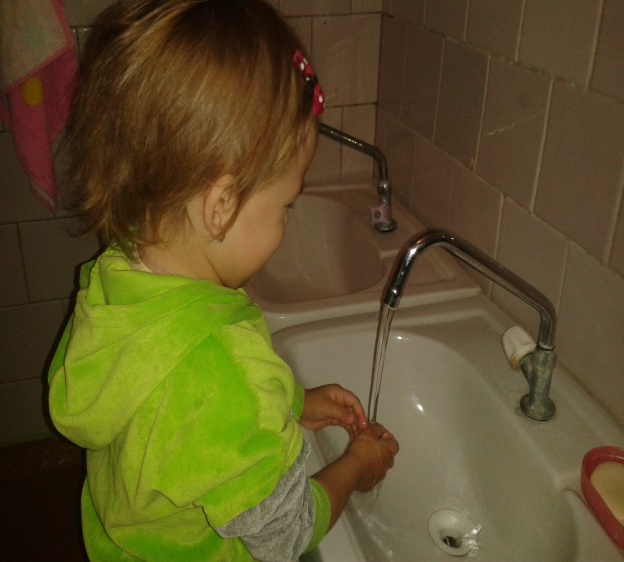 Знакомство с народными произведениями, обогащает чувства и речь малышей, формирует отношение к окружающему миру
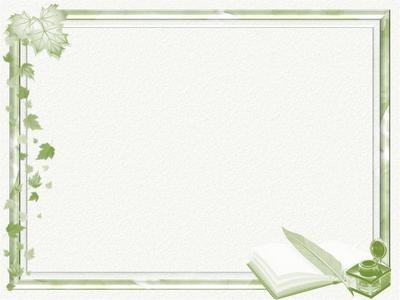 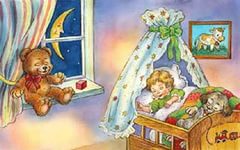 Ранний возраст обладает особой благодатной восприимчивостью.
У ребенка формируется наглядно-образное мышление и воображение, развивается 
речь, возникает способность воспринимать мир и действовать по представлению.
Фольклор  для детей , созданный взрослыми, включает в себя колыбельные песни,
потешки, прибаутки, сказки, загадки.
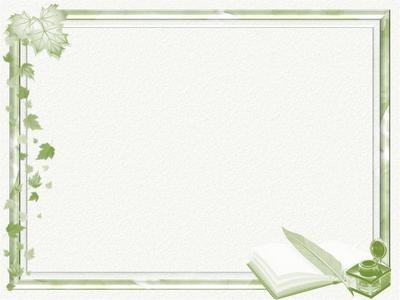 Потешки- так называются песенки – приговоры, сопутствующие игре пальчиками, руками, головой, ножками. Потешки рассчитаны на активность самого ребенка. Простота и мелодичность звучания потешек помогает детям запомнить их.
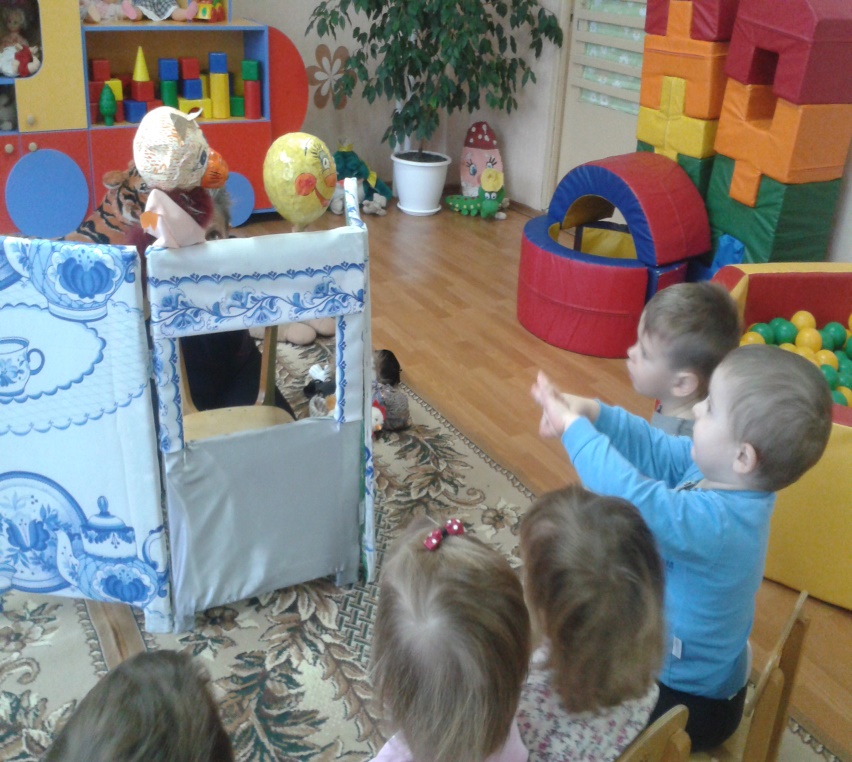 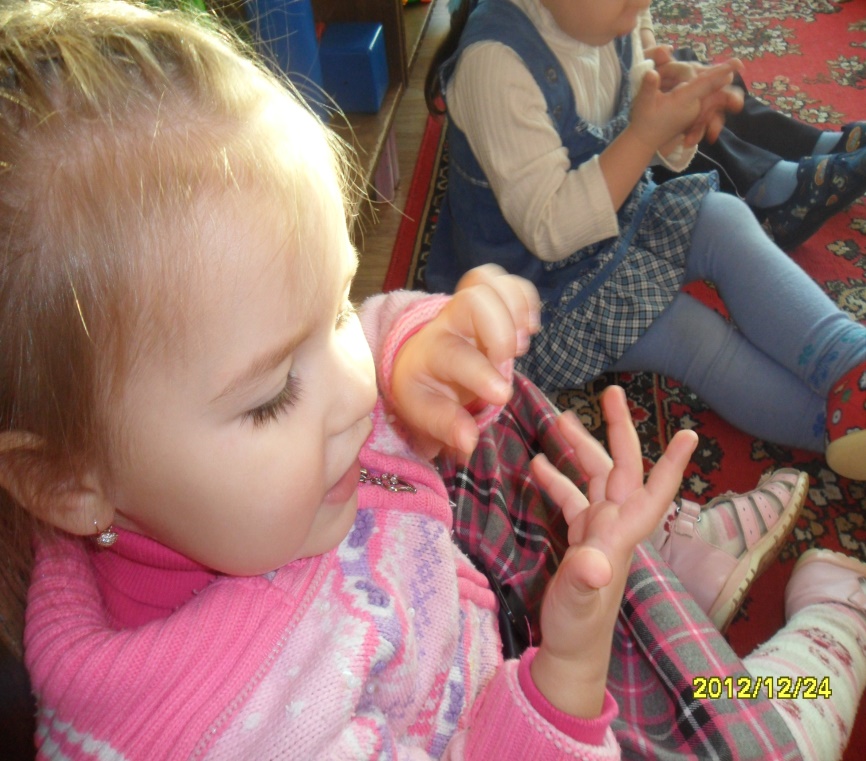 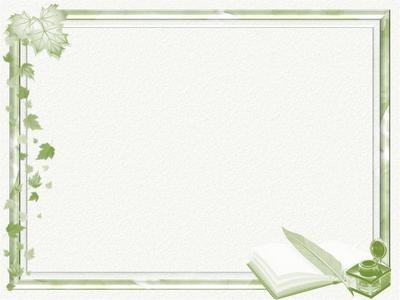 Маленький ребенок в период адаптации скучает по дому, маме. Правильно подобранная потешка, помогает погасить в малыше отрицательные эмоции.
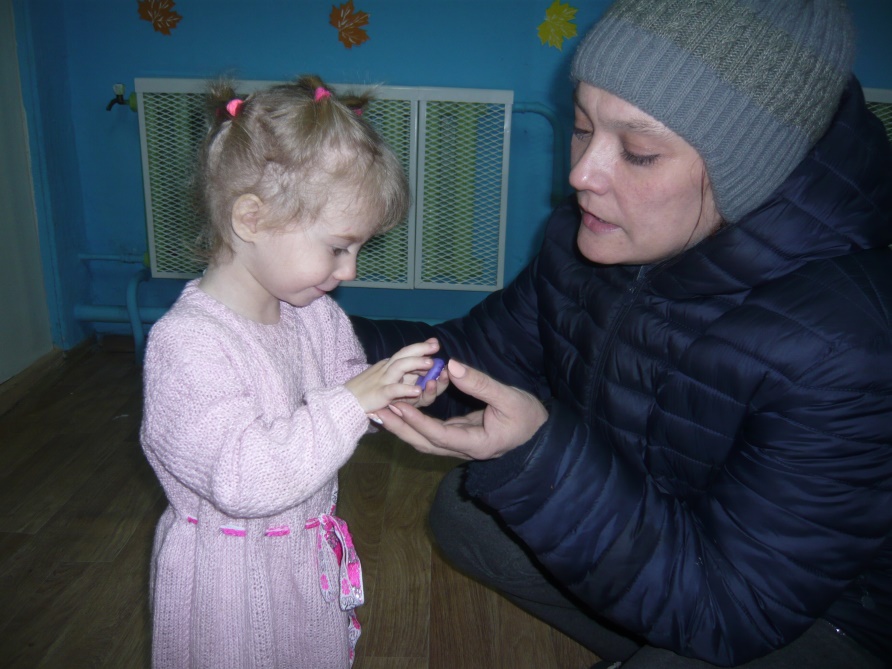 Кто тут плачет ?Ой-ой- ой!Говорят мальчишка мой.Нет не плачет мой малыш, зря не говорите!Улыбаемся уже – Сами посмотрите!
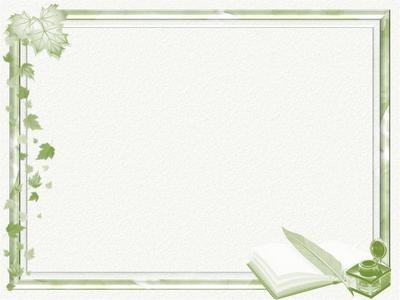 Во время расставания с родителями, важно переключить внимание ребенка на игрушку, сопровождая ее движениями, чтения потешек.
Петя- Петя- Петушок, 
Золотой гребешок……..

Киска, киска, киска брысь, 
На дорожку не садись…..

Вот собачка- Жучка, хвостик- закорючка…….
.
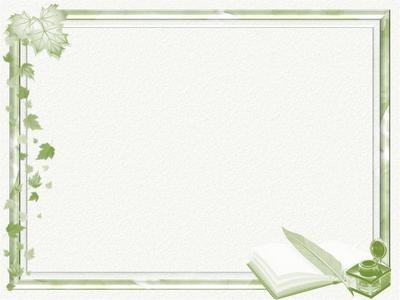 Проведение режимных моментов вызывает у малышей отрицательное отношение
Кто рукавчик не засучит, тот водички не получит.
Теплою водою 
Руки чисто мою,
Кусочек мыла я возьму
И ладошки им потру
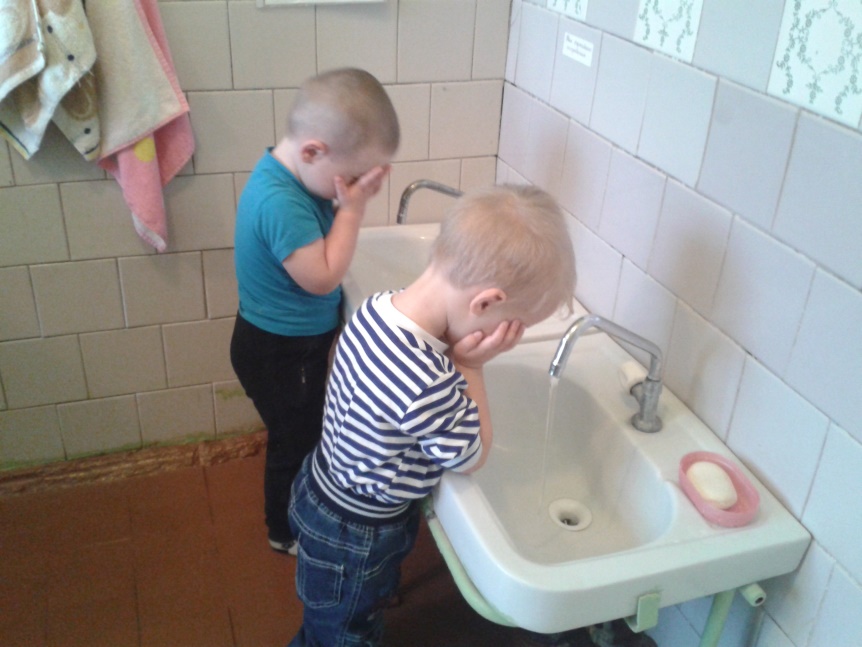 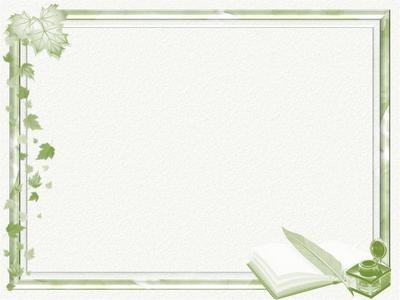 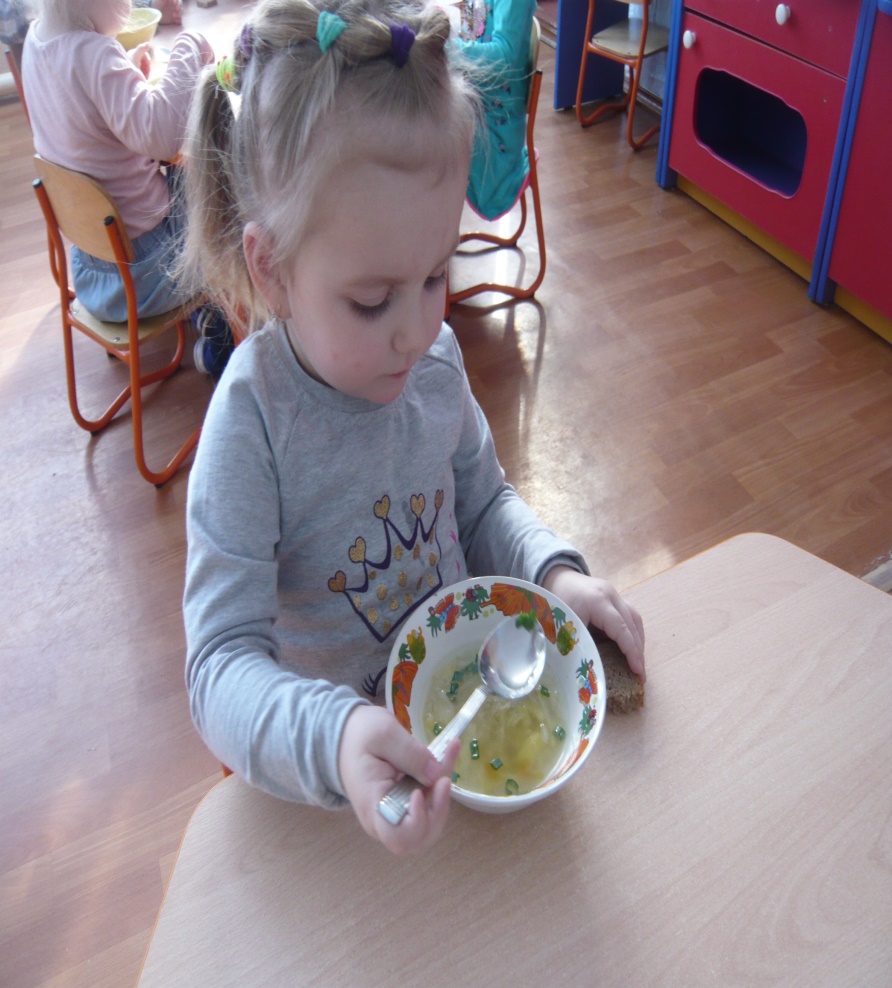 Помогает потешка и в процессе кормления, чтобы вызвать у детей желание есть.

Умница Настенька, 
Ешь кашку сладеньку, вкусную, пушистую, 
Мягкую, душистую!

И те дети которые не хотели есть берут ложки.
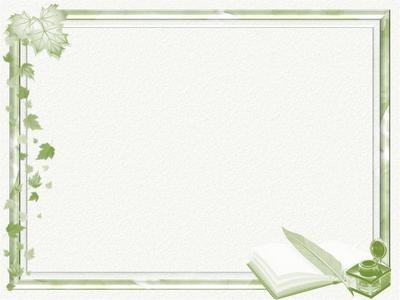 Не все дети охотно укладываются в постель, некоторые испытывают чувство тревоги, тоски по дому. Здесь помогают песенки- попевки.
 Вот и люди спят,
Вот и звери спят
Птицы спят на веточках,
Лисы спят на горочках
Зайцы спят на травушке,
Утки на муравушке.
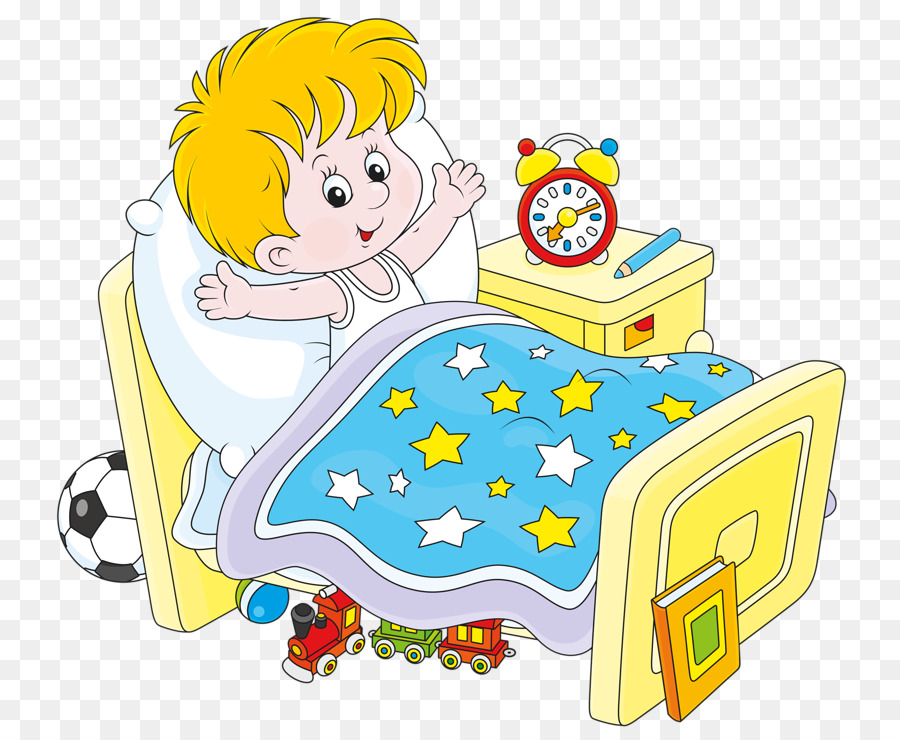 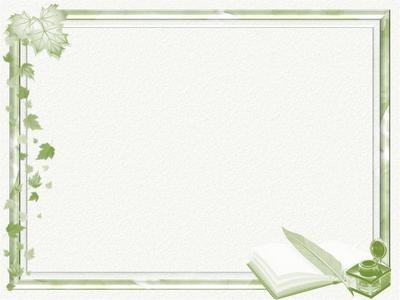 Большое значение для детей имеют игры, хороводы, игры-импровизации.
«Каравай, каравай», «Раздувайся пузырь», «Карусель», «У медведя во бору»
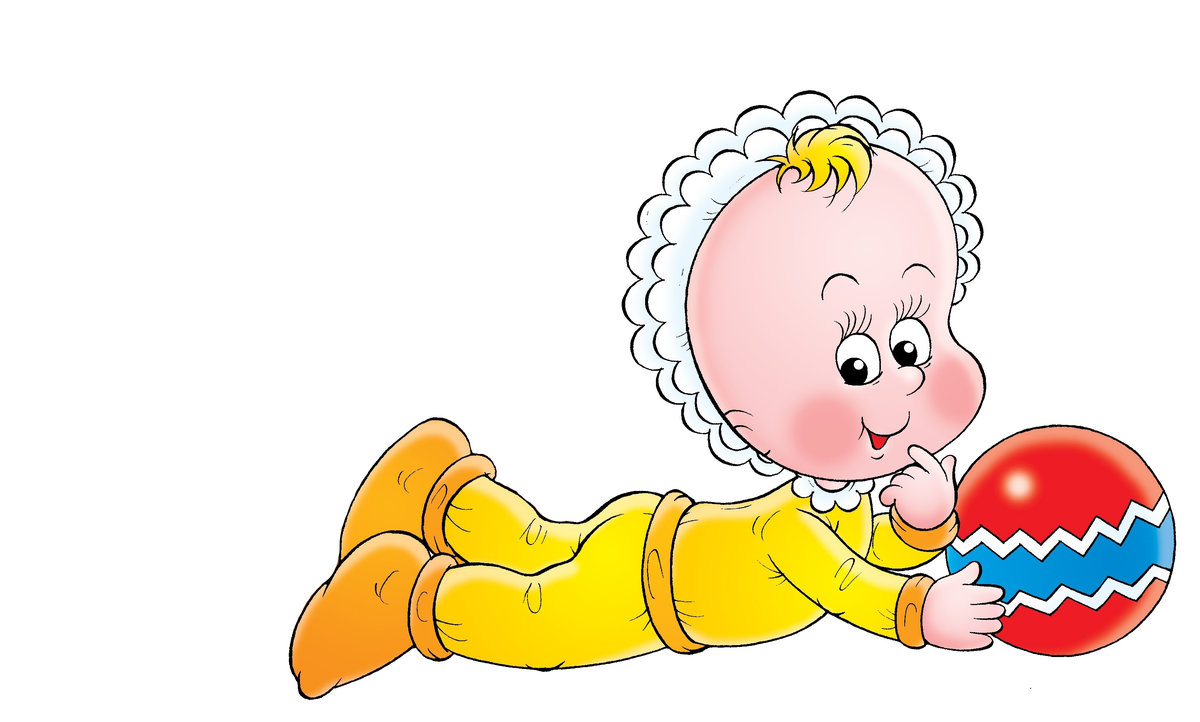 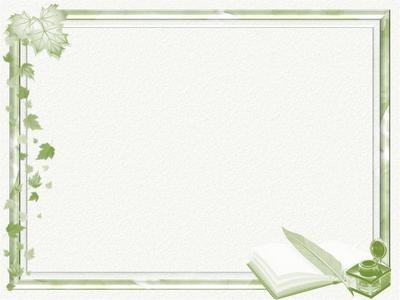 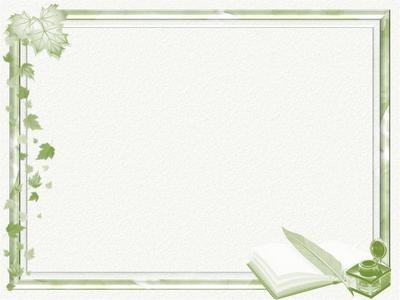 Спасибо за внимание!
Спасибо за внимание!
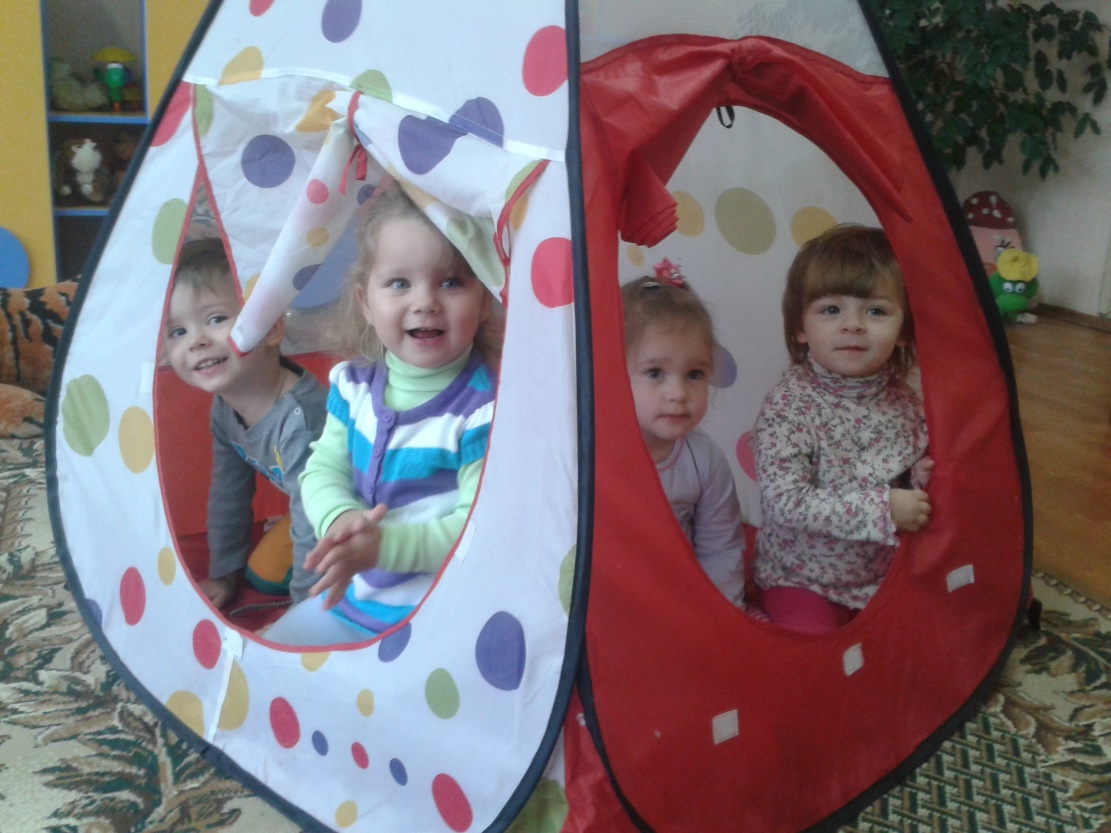